Fig. 1. Path analysis examining the direct and indirect effects of behavioral inattention on word reading efficiency. ...
Arch Clin Neuropsychol, Volume 29, Issue 7, November 2014, Pages 680–690, https://doi.org/10.1093/arclin/acu040
The content of this slide may be subject to copyright: please see the slide notes for details.
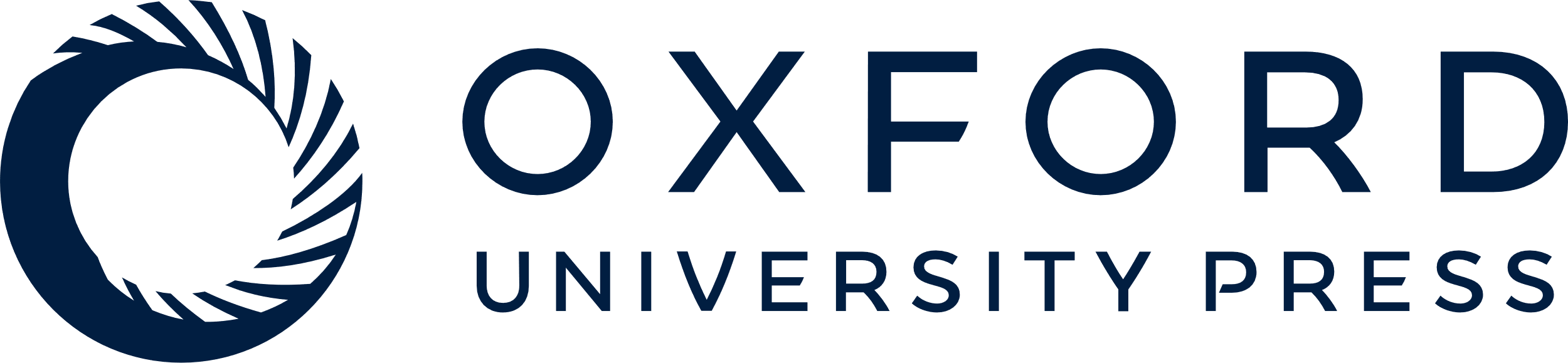 [Speaker Notes: Fig. 1. Path analysis examining the direct and indirect effects of behavioral inattention on word reading efficiency. Unstandardized coefficients are reported for each pathway (standardized estimates in brackets). The direct effect of inattention on word reading controls for all remaining variables in the model. *p < .05, **p < .01, ***p < .001.
Path analysis examining the direct and indirect effects of behavioral inattention on pseudoword reading efficiency. Unstandardized coefficients are reported for each pathway (standardized estimates in brackets). The direct effect of inattention on word reading controls for all remaining variables in the model. *p < .05, **p < .01, ***p < .001.


Unless provided in the caption above, the following copyright applies to the content of this slide: © The Author 2014. Published by Oxford University Press. All rights reserved. For permissions, please e-mail: journals.permissions@oup.com.]